Посещение музея 
храма Покрова 
Пресвятой Богородицы 
с. Кудиново
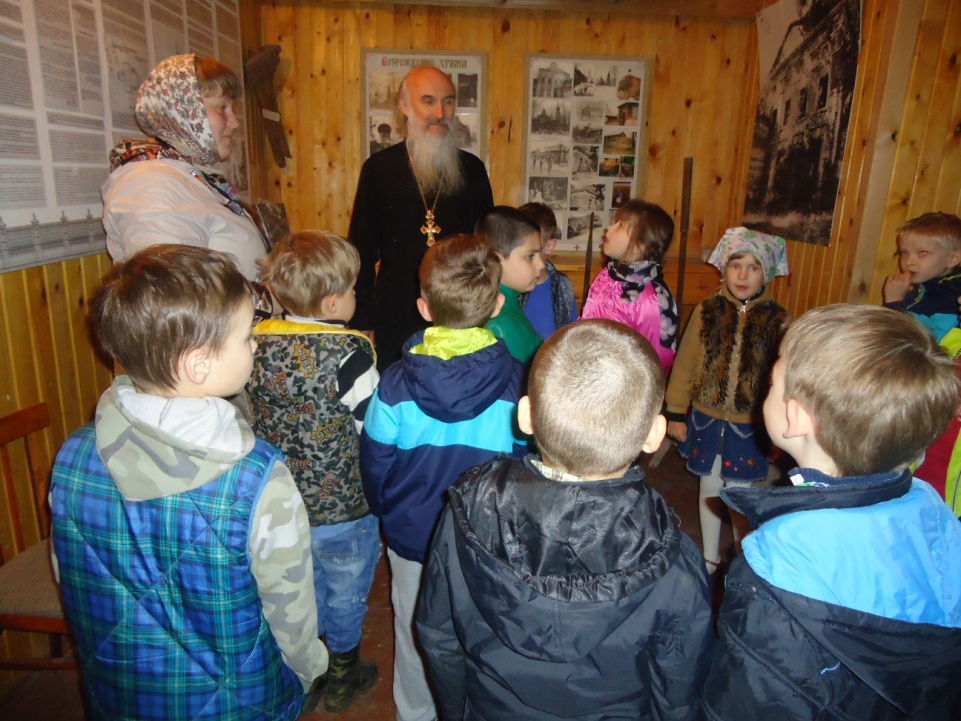 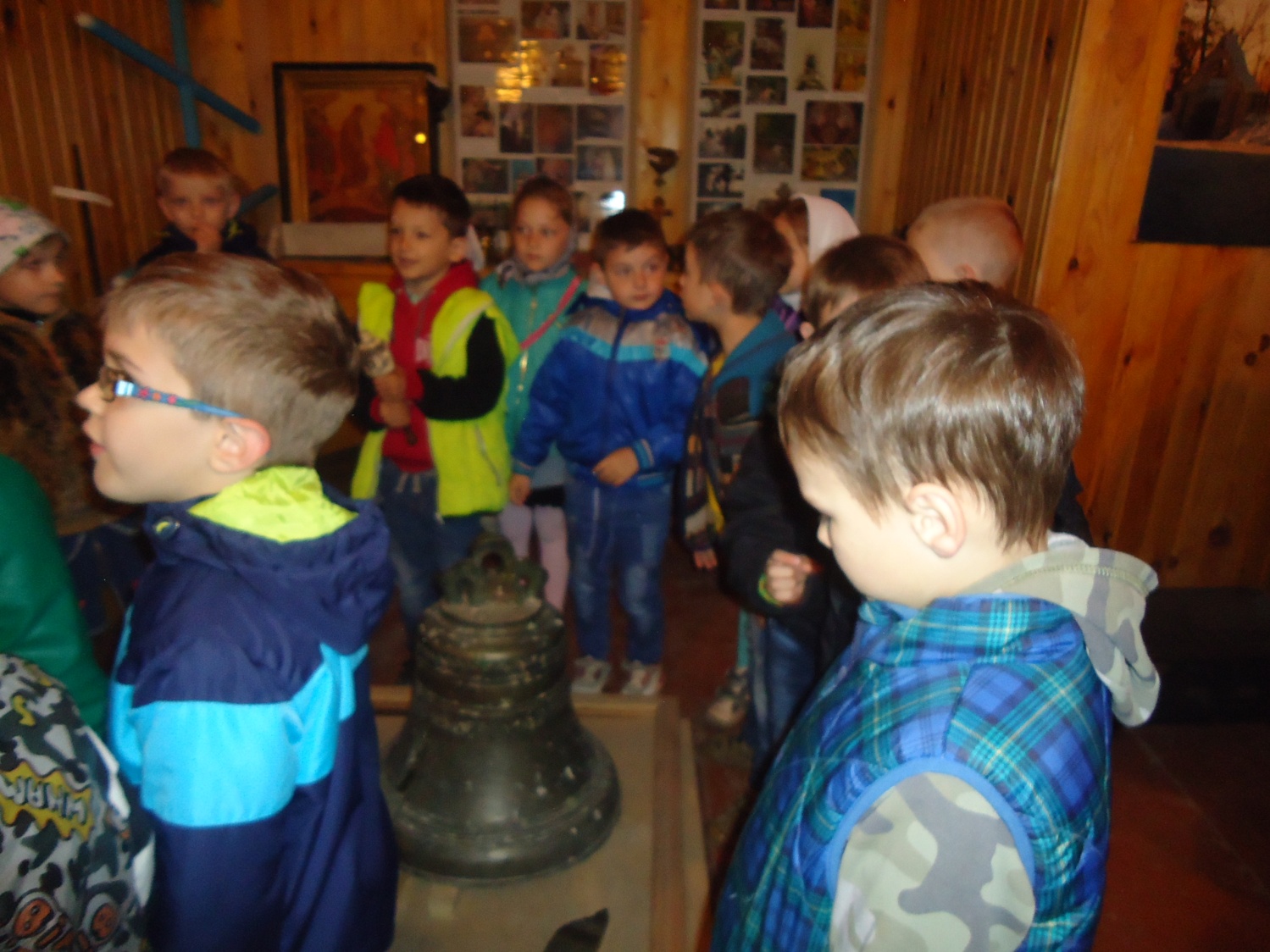 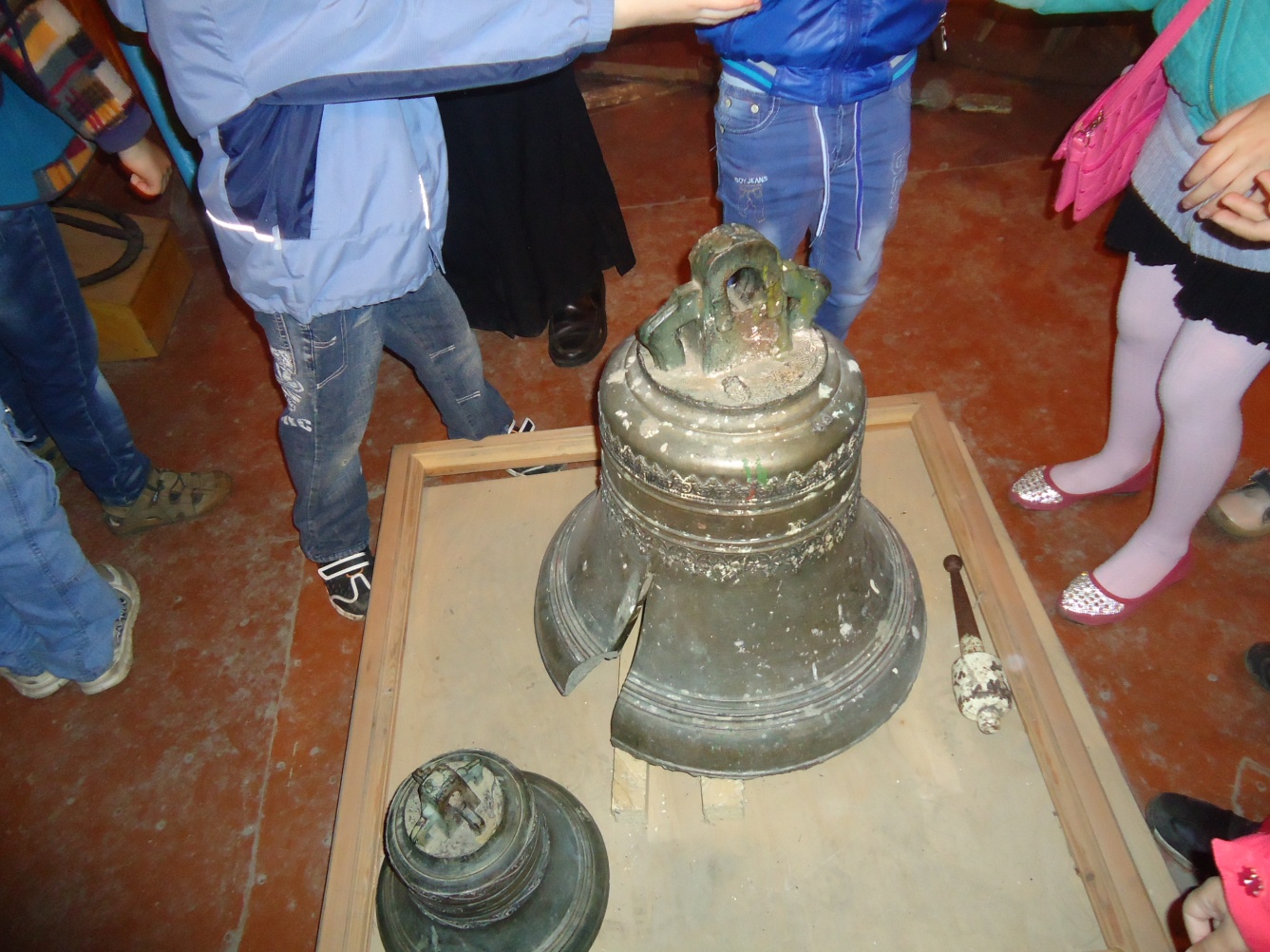